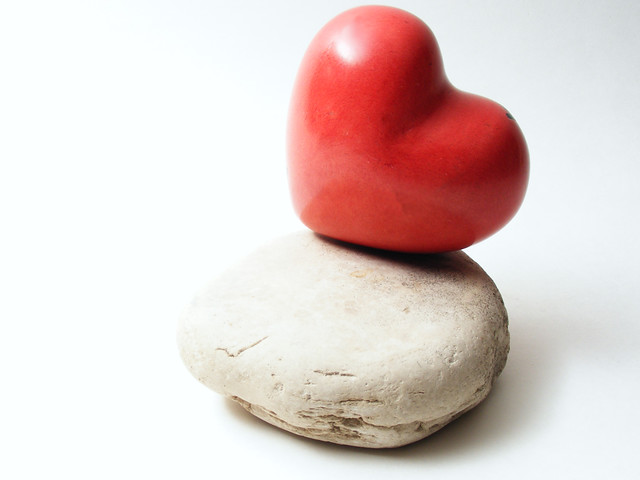 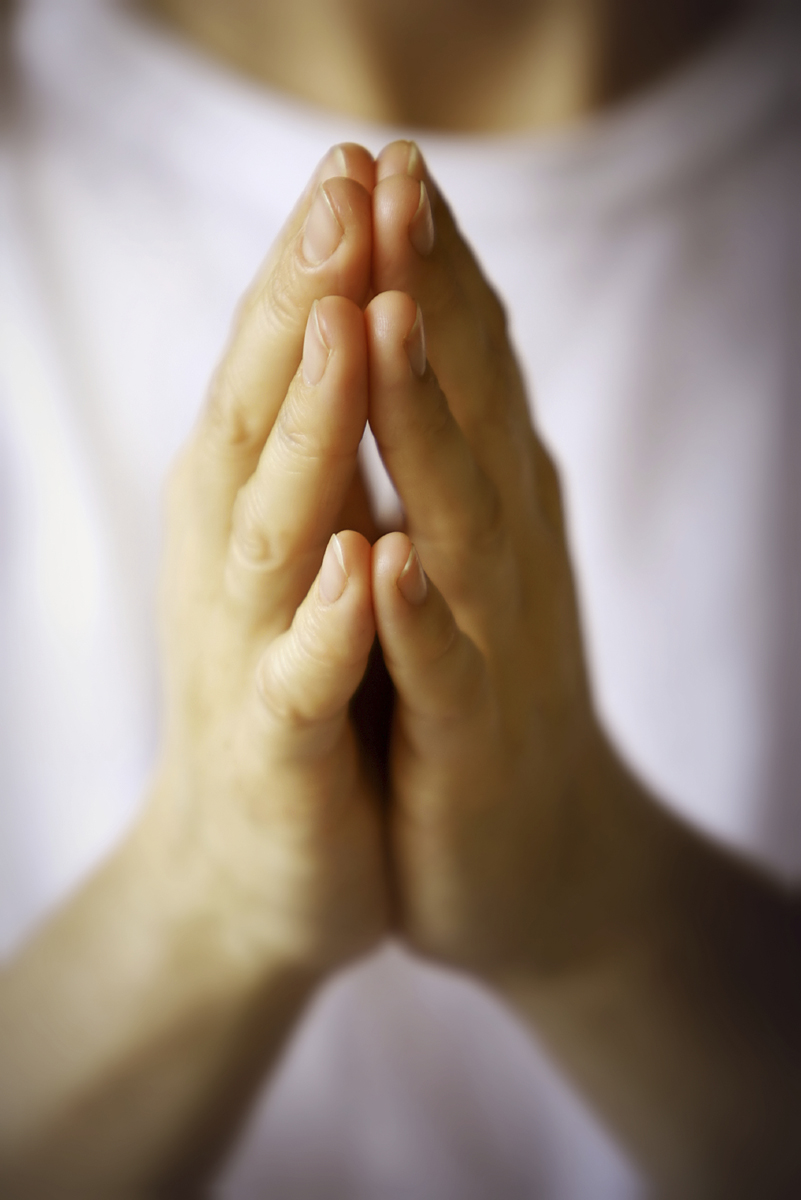 Prayer Rocks
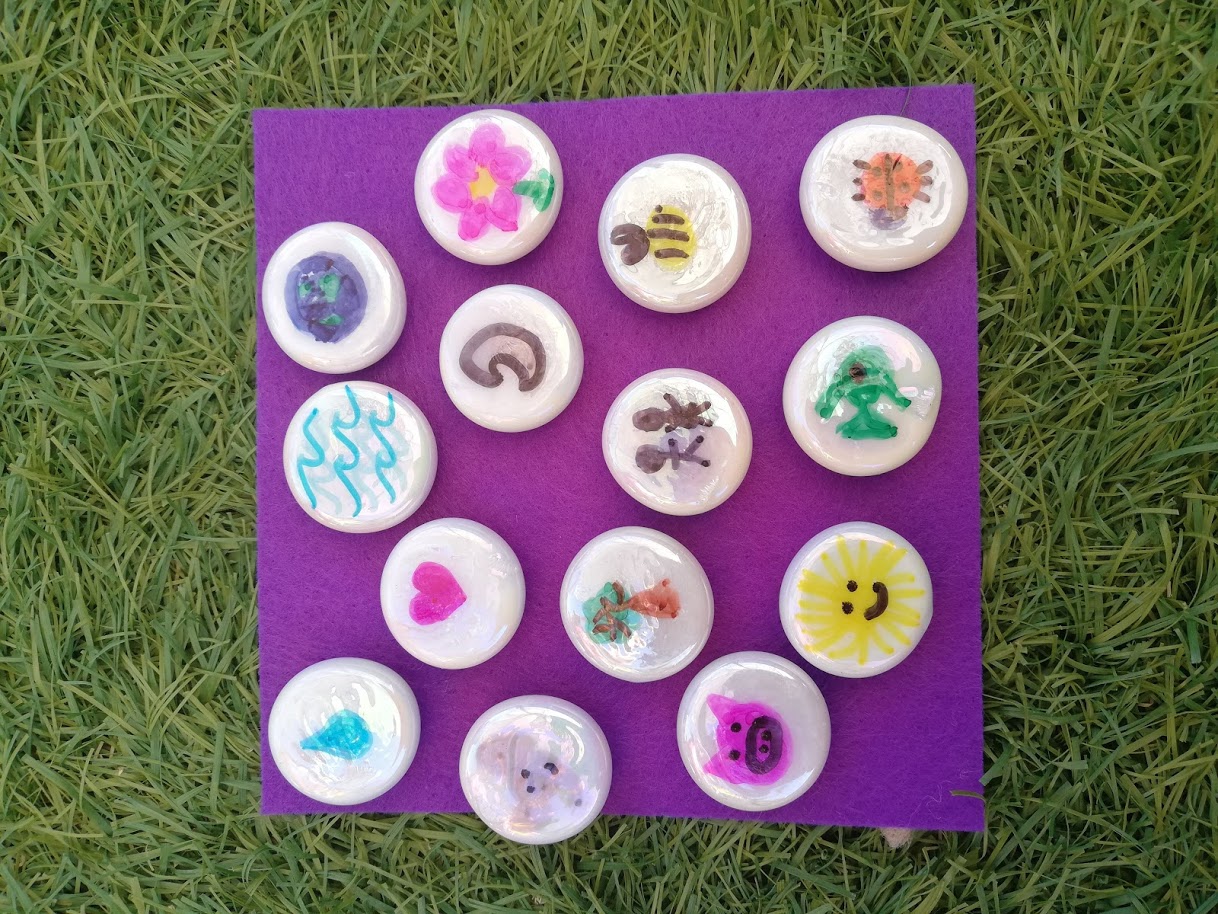 Prayer Rocks

This prayer follows the same idea of ‘Love on Rocks’.

Paint or decorate some rocks with the things you are thankful for having in the world.
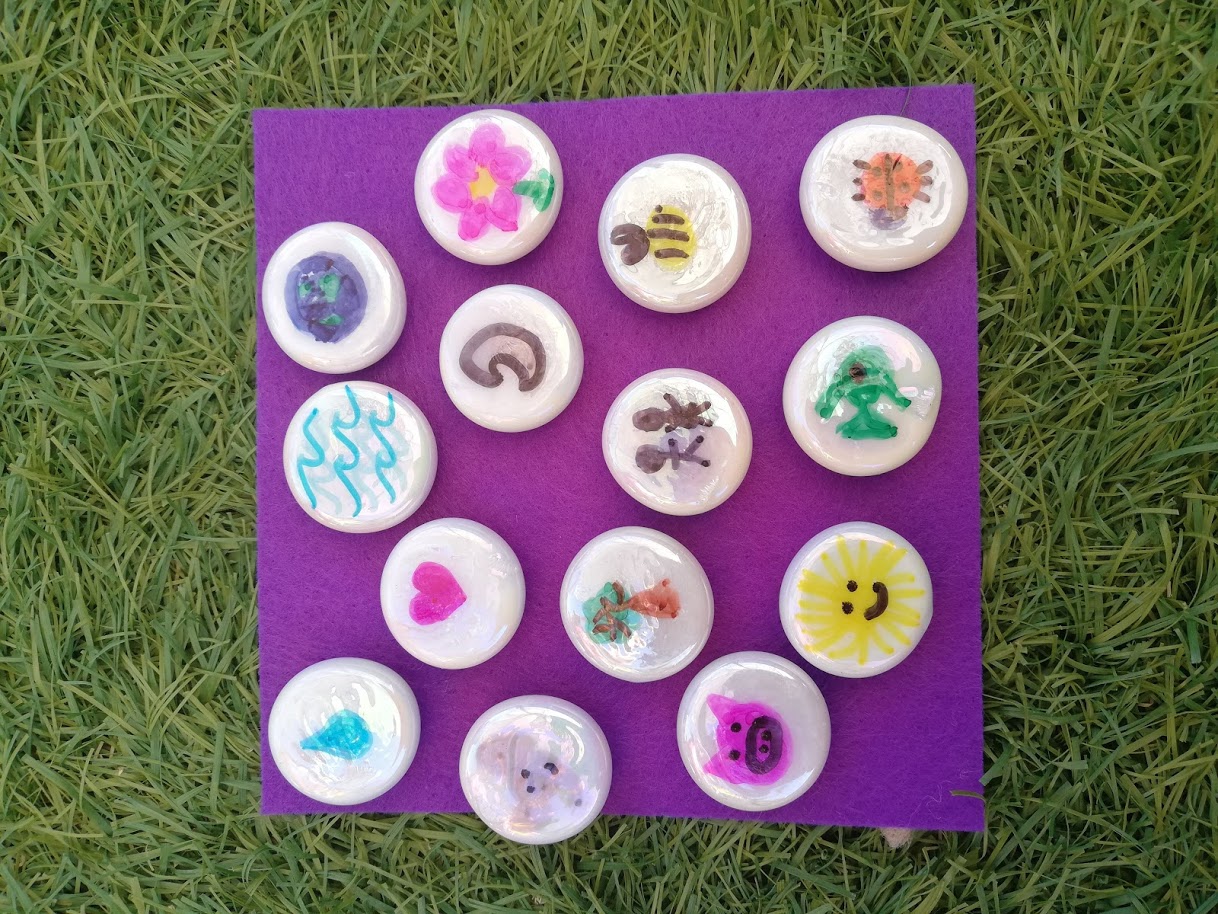 Prayer Rocks

Decorate them and then choose one of words below to invite someone to think about God.
Prayer Rocks

Then hide them around where you live. 

Every time you hide one, say a little prayer to God about what you have drawn or the word you have chosen.
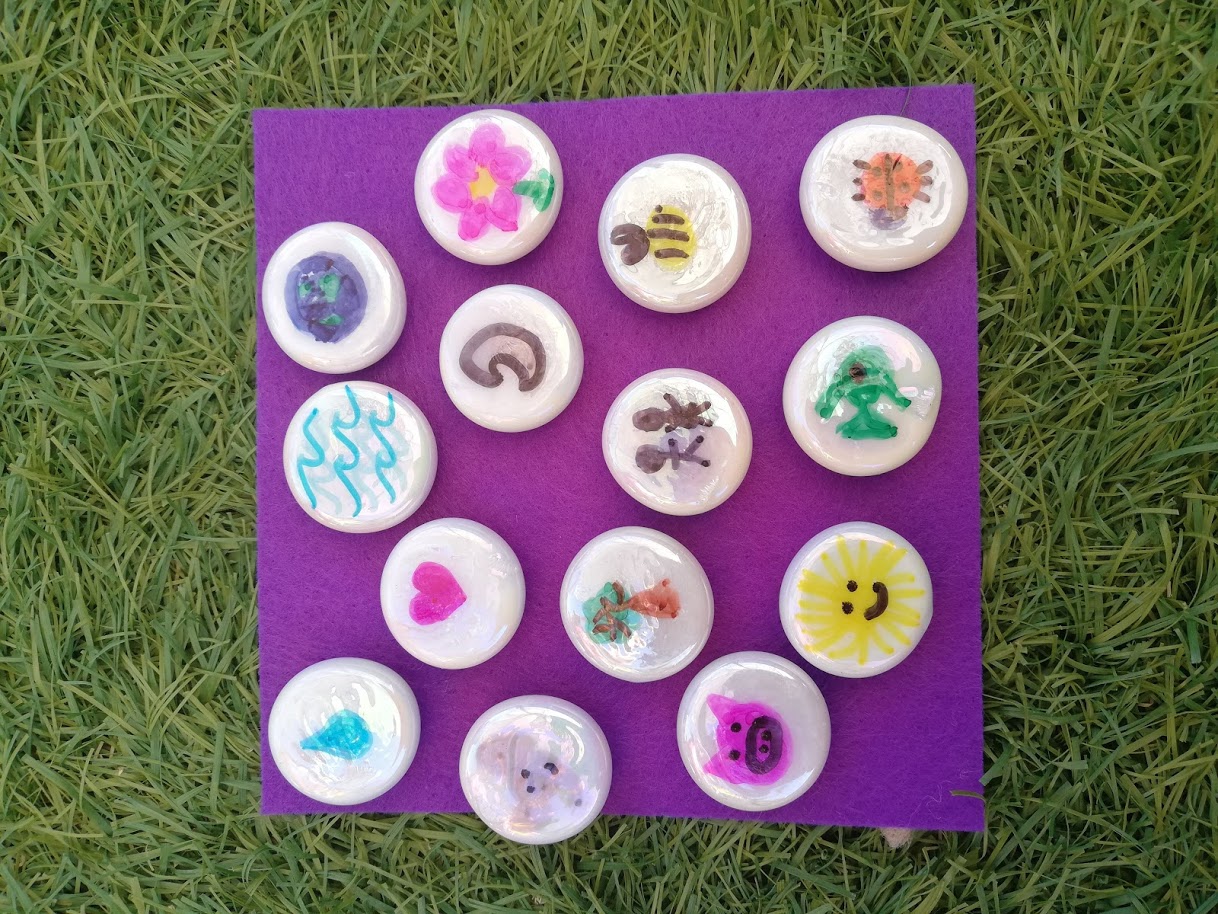